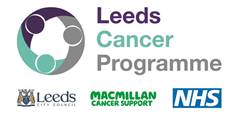 Leeds Primary Care Screening Champions
Background
Model initially piloted in Leeds North and Leeds South and East CCGs. Due to the evidenced increase in uptake of bowel screening, the programme was commissioned across all practices in areas of highest deprivation when NHS Leeds CCG was established. 

The scheme is funded by NHSE Leeds CCG and sits within the Cancer  Prevention, Awareness and Increasing Screening arm of the Leeds Cancer Programme

Practices which fall within deprivation scores 1-4 (most deprived) are eligible to take part (roughly 40% of the practices in Leeds)

In 2021/22 all 45 invited practices opted to join the scheme

Champions programme is worth c.£100k per year in total, with allocation dependent on list size
[Speaker Notes: Deprivations scores 1-10 (1 being most deprived)]
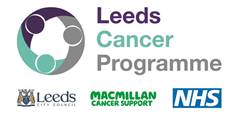 Leeds Primary Care Screening Champions
Evidence to support a targeted approach
Cancer screening uptake is lower and premature mortality (under 75s) higher in areas of higher deprivation
Threat that Covid will exacerbate these inequalities
National and local strategic drivers – Cancer and Health Inequalities
[Speaker Notes: National and local strategic drivers
NHS Long Term Plan ambition, and NHSE approach to Health Inequalities (Core 20 plus 5) both have a target of 75 % cancers being diagnosed in early stages by 2028….. Qualified through PC in a number of contracts and specs…. DES, LES, QOF – Cancer early diagnosis. 

Leeds Health and Well Being Strategy: People who are the poorest will improve their health the fastest poorest the fastest

Cancer premature mortality is one of the 3 main causes of the gap in life expectancy. The Leeds Joint Strategic Assessment 2021 states that although there is a downward trend for cancer mortality overall, Leeds rates are still significantly above regional and national averages the ‘deprivation gap’ is not closing.]
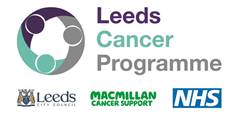 Leeds Primary Care Screening ChampionsPurpose of the role
The champion is a member of the practice team with protected time to contact patients that have been invited for screening but not taken part with an aim of removing barriers and in turn contributing towards an increase in cancer screening uptake and reduction in health inequalities
Initial focus was on bowel screening but due to the success of the model this was extended to include cervical screening. In 2020/21 practices were also asked to support with increased awareness around breast screening 
The champions role is part of a three pronged system approach in Leeds to increase Screening Uptake and to address health Inequalities
[Speaker Notes: CWL – Commissioned by YCR, Led by Public Health, LCC and delivered by Leeds GP Confed]
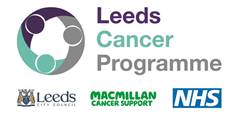 Leeds Primary Care Screening ChampionsPurpose of the role
Champions:
Work in conjunction with a range of initiatives, including the Yorkshire Cancer Research Cancer Wise Leeds (CWL) project, to ensure delivery of an integrated and co-ordinated programme of screening activities across Leeds
Work with CWL Co-ordinators to learn about their populations, understanding the specific barriers to participation in screening programmes
Work with CWL Co-ordinators to develop and share materials to encourage increased uptake in their local communities
Use lists of non-responders and take a range of approaches to encourage them to take part in screening e.g. calling patients directly, text messages etc
Proactively identify patients who will soon become eligible for participation in programmes and make contact to encourage them to take part
Focus their attention where uptake tends to be lower e.g. postcode areas with higher levels of deprivation, patients with learning disabilities and Black Asian & Minority Ethnic (BAME) populations
Are knowledgeable about the screening programmes and their benefits and can answer queries and concerns that patients may have
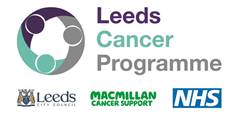 Leeds Primary Care Screening Champions
Key Programme Outcomes
An increase in Bowel and Cervical screening uptake performance within the practice
A measurable improvement in bowel and cervical screening uptake across our most deprived practices
Support to patients who might otherwise not attend for screening in the hope that they attend and also participate in future screening invites
Sharing of good practice with wider practices within Primary care network.
Increased awareness of support/ sharing of learning to increase breast screening uptake
Bowel
Outcome/ Output Measures to be recorded by practice (quarterly) via S1/EMIS templates:
Number of non-responders for bowel screening programme
Number of non-responders contacted by letter, text, phone call (monthly contact over a three month period)
Number of patients contacted who then went on to complete bowel screening (conversion rate)
Cervical
An increased awareness of cervical screening within the practice, via practice promotion, completion of screening checklists and engagement with the Cancer Wise project
Breast  
This is to be explored further however may include recording/ activity in the following areas:  
An increased awareness of the breast screening round data to target awareness in the appropriate areas (supported by Cancer Wise Leeds Screening and Awareness Co-ordinators)  
Encouragement/ contact from practices to give women the confidence to attend breast screening
Understanding of number of non-responders for breast screening programme
Number of non-responders contacted by letter, text, phone call
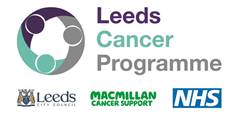 Leeds Primary Care Screening ChampionsImpact of the role
Covid has had a significant impact on screening uptake and health inequalities however, the screening champions combined with other local programme have helped to mitigate this
Despite Covid, bowel screening has seen a continued increase in uptake across areas of highest deprivation
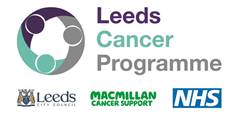 Leeds Primary Care Screening ChampionsImpact of the role
Cervical screening has seen a decrease in uptake across areas of highest deprivation
But, due to Covid, there has also been a drop in Cervical screening uptake for the city as a whole during this period from 73.1% (Dec19) to 70.3% Oct 21. The least deprived areas have also been affected – IMD 5-10 uptake decreased from 76.0% to 73.4%
Whilst uptake has decreased across Leeds, we would have expected this decrease to be far sharper in areas of higher deprivation 
The work of the local programmes, including the screening champions, has helped to mitigate this and prevent health inequalities growing further
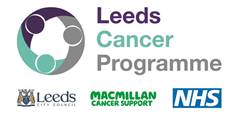 Leeds Primary Care Screening Champions
Latest Updates and Next Steps
Opportunities for all practices to nominate a screening champion, whether funded or not
Primary Care Screening Champion Training Video to be developed and circulated to all practices
Screening fact pack to be re-circulated- opportunity to discuss in practice 
Discussions with PCN Clinical Directors on future options for Cancerwise Leeds service are ongoing
Opportunity for involvement in citywide cancer screening champion peer network